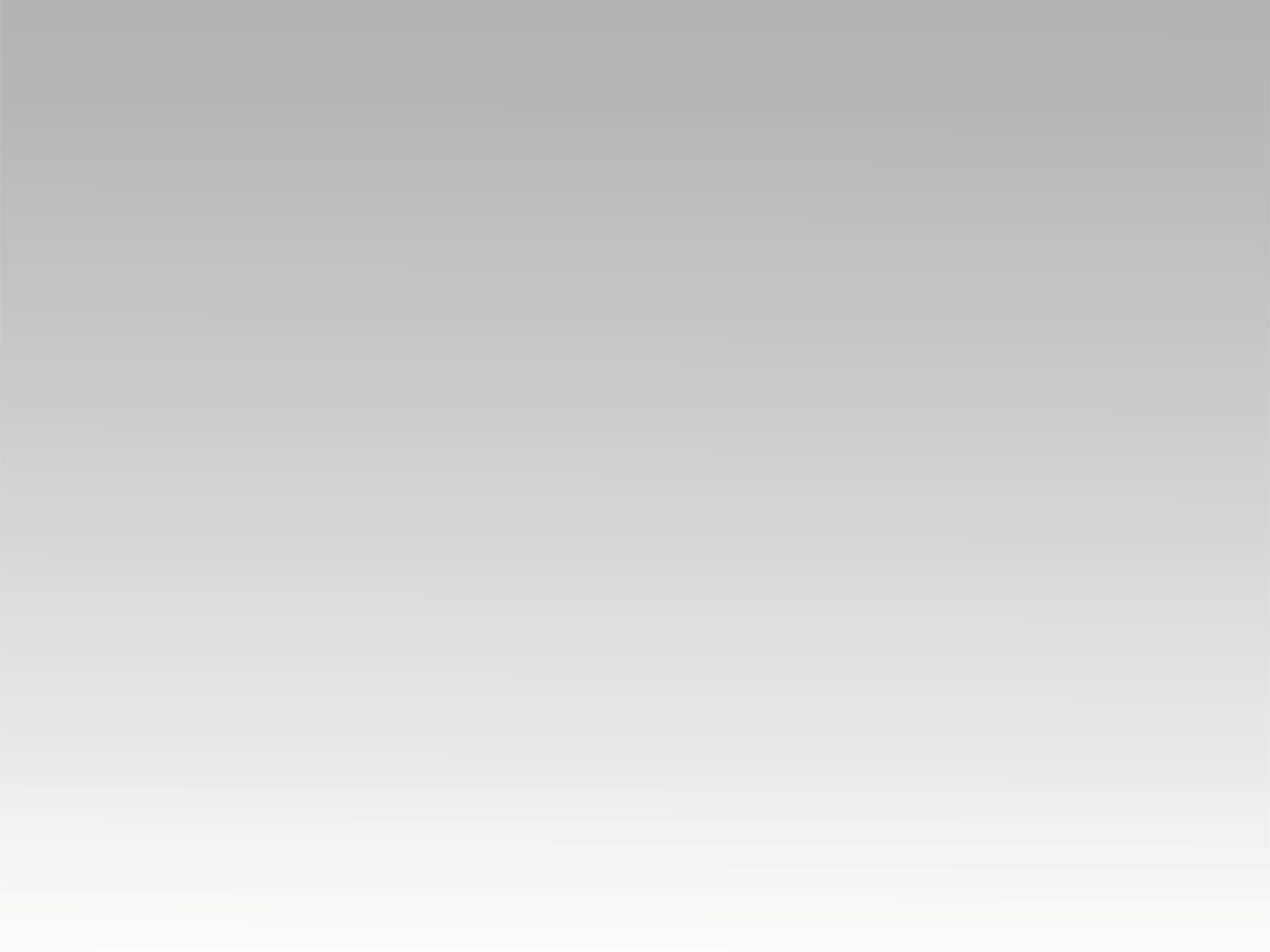 ترنيمة 
أنا بأشهد عن إلهي
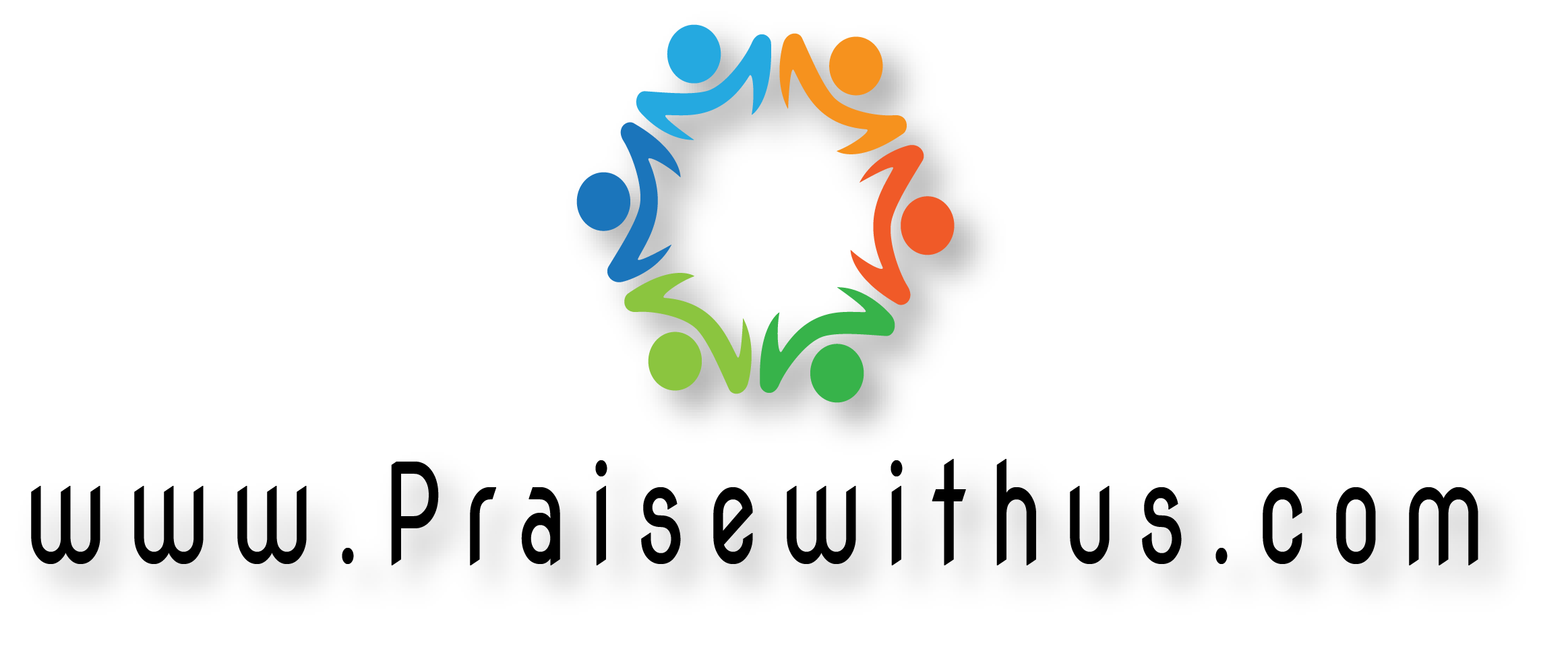 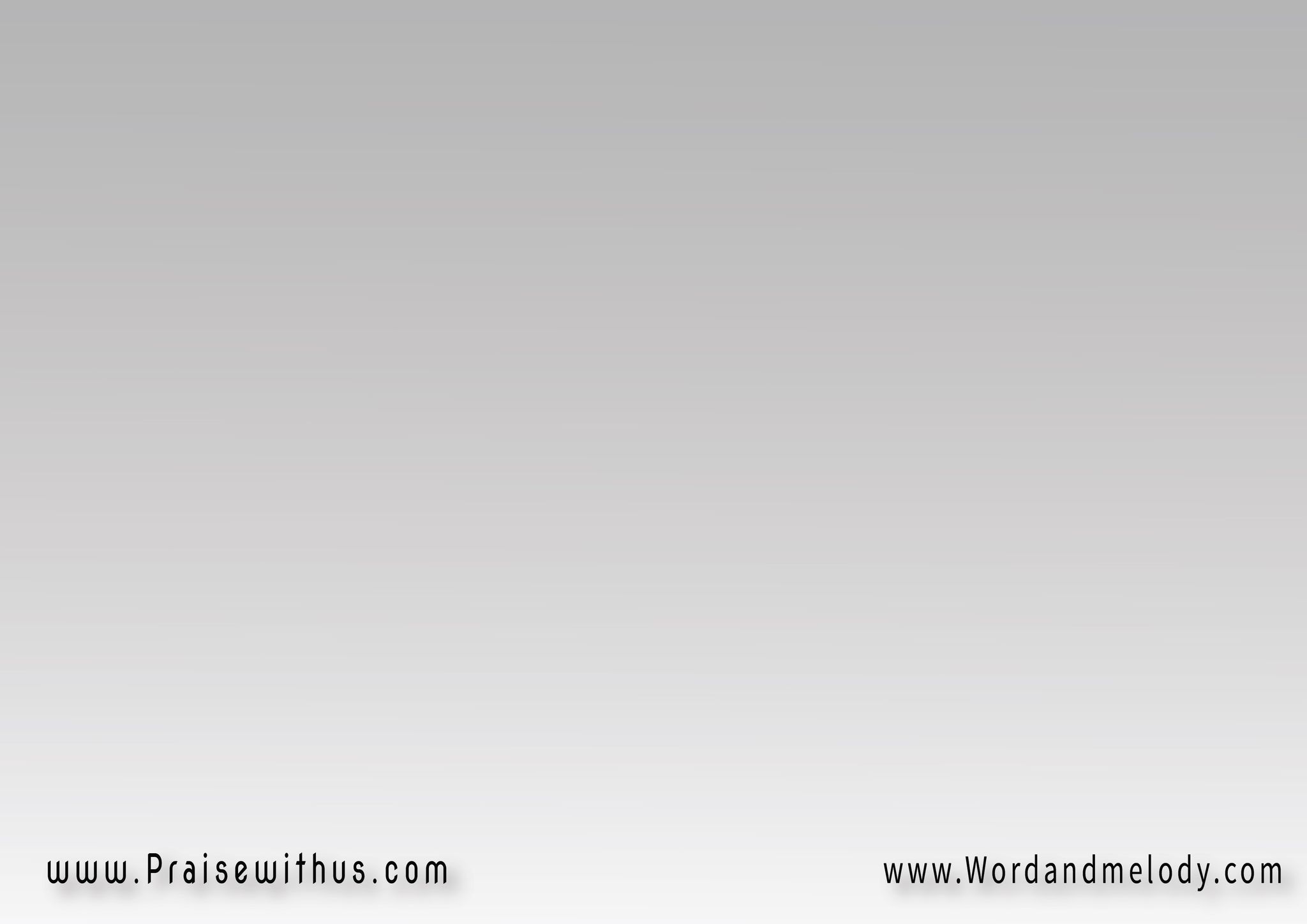 1-
أنا باشهد عن إلهيقدام كل الوجودأنا باشهد عن محبةفاقت كل الحدود
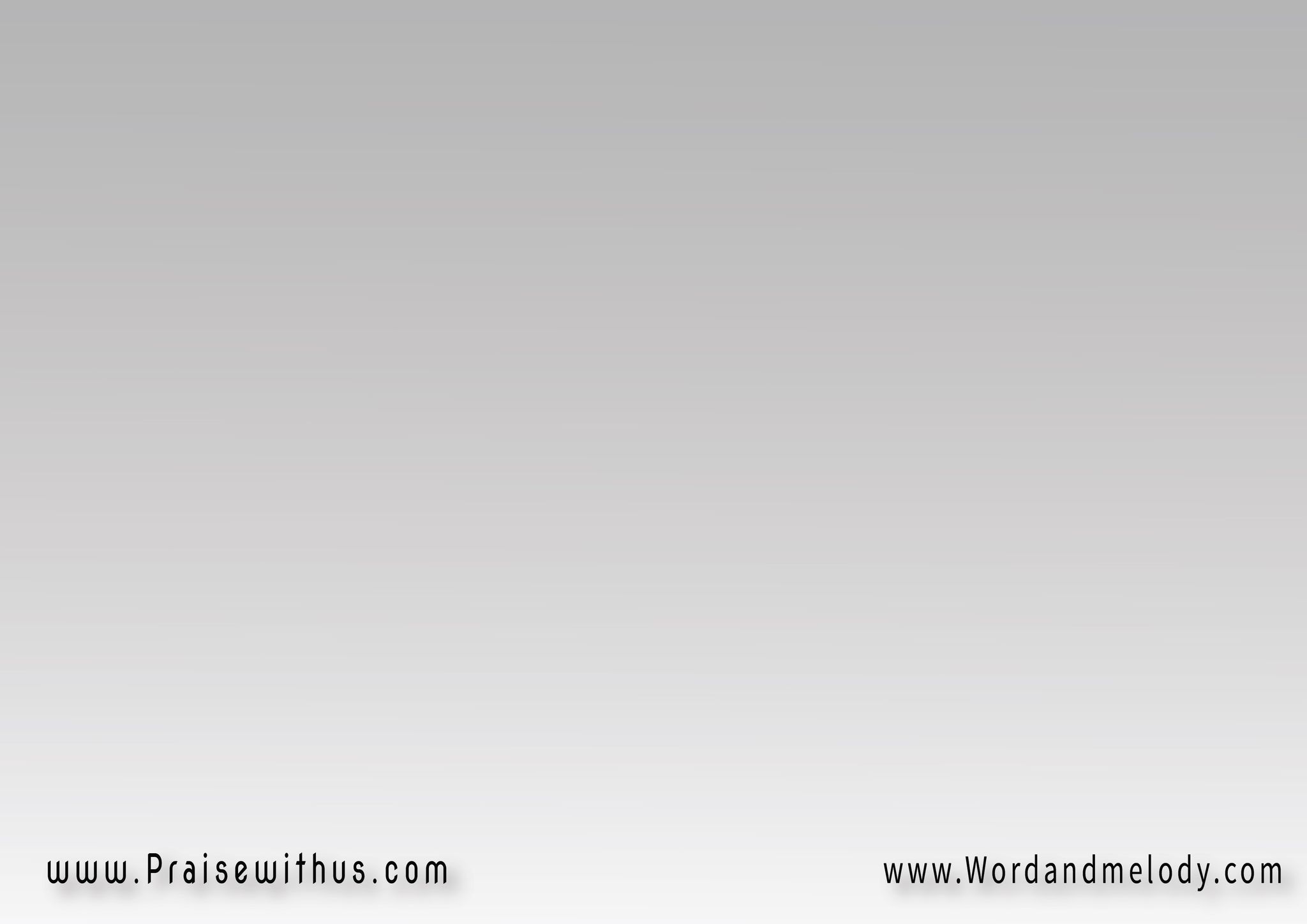 أنا باشهد عنحياتي والعشرةمع الحبيـــــبوباقول من قلب واثقده ما فيش زيه نصيب
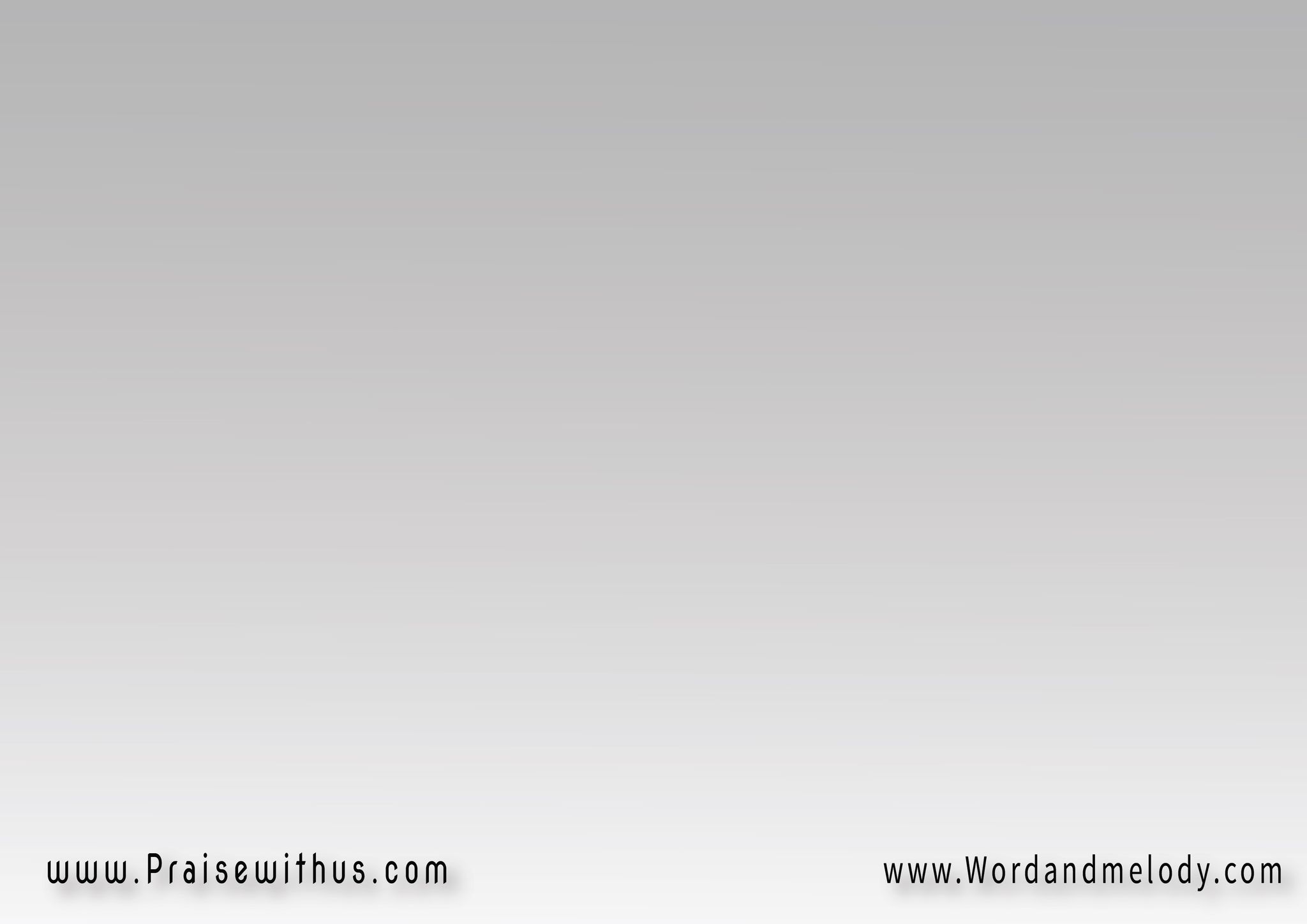 2-
أنا باشهد عن جمالهوحنان قلبه الرقيقبرعايته وفيض سلامهبيزول هم الطريق
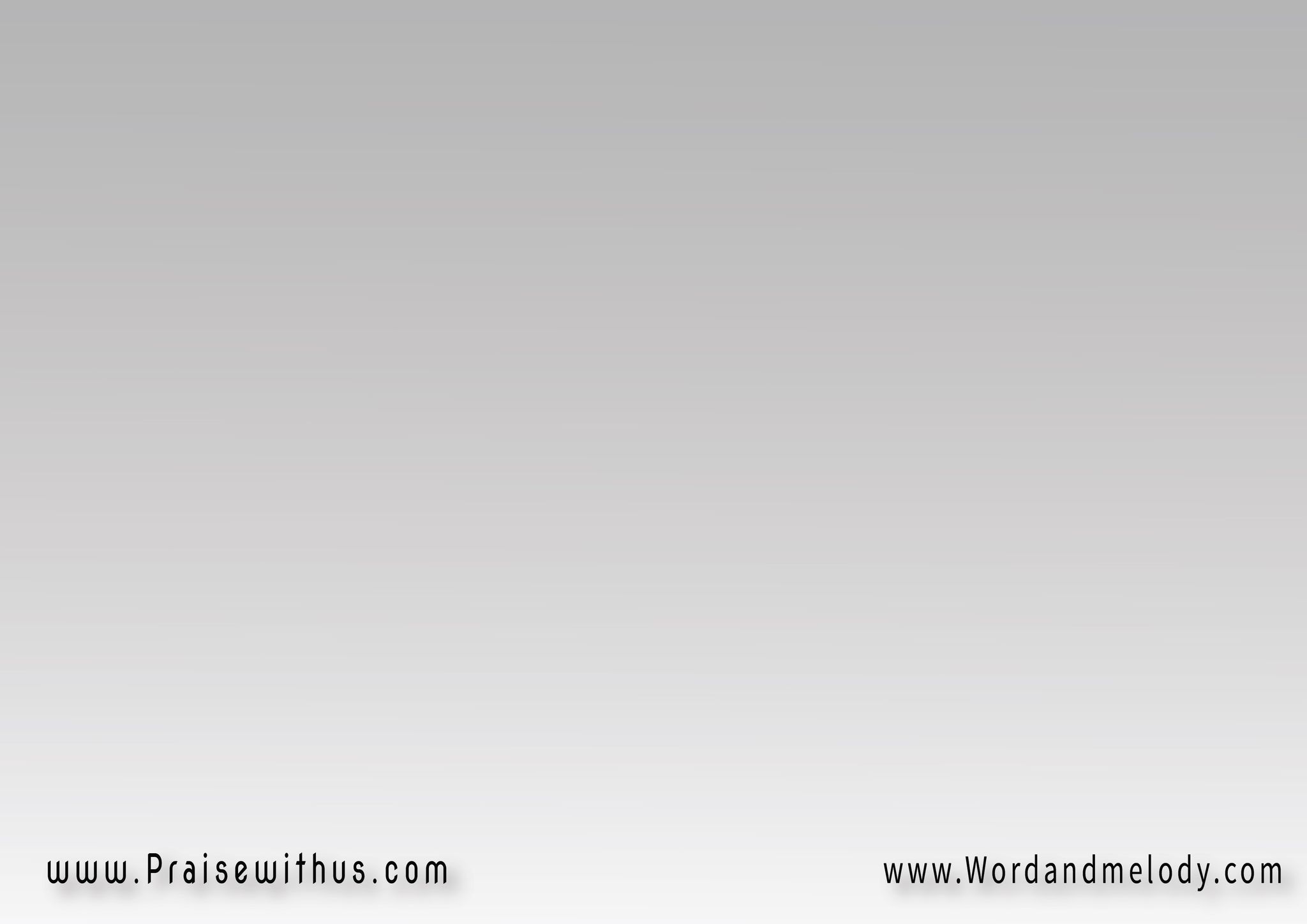 من يوم ما قبلت ربىولقيت معنى الحياةمن حبه كأسى فاضتوالخير دايماً معاه
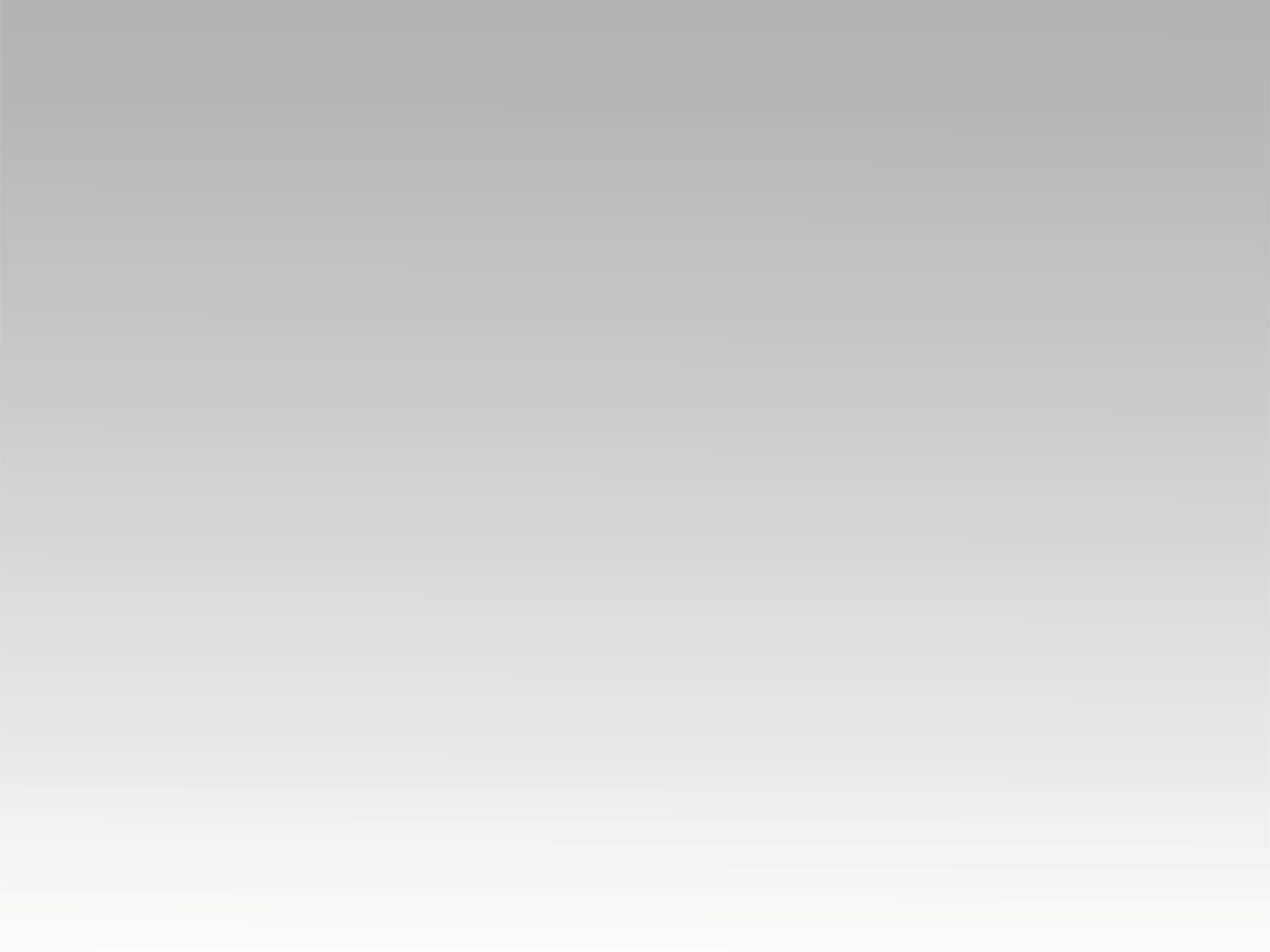 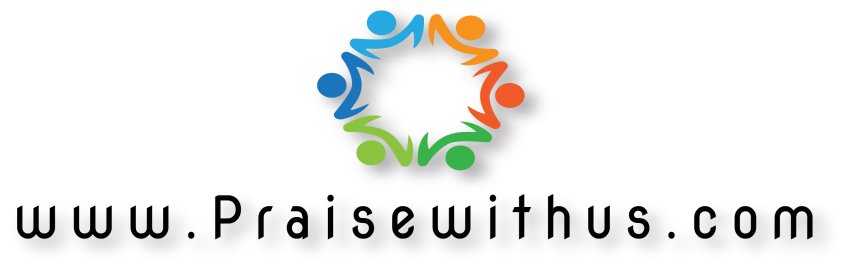